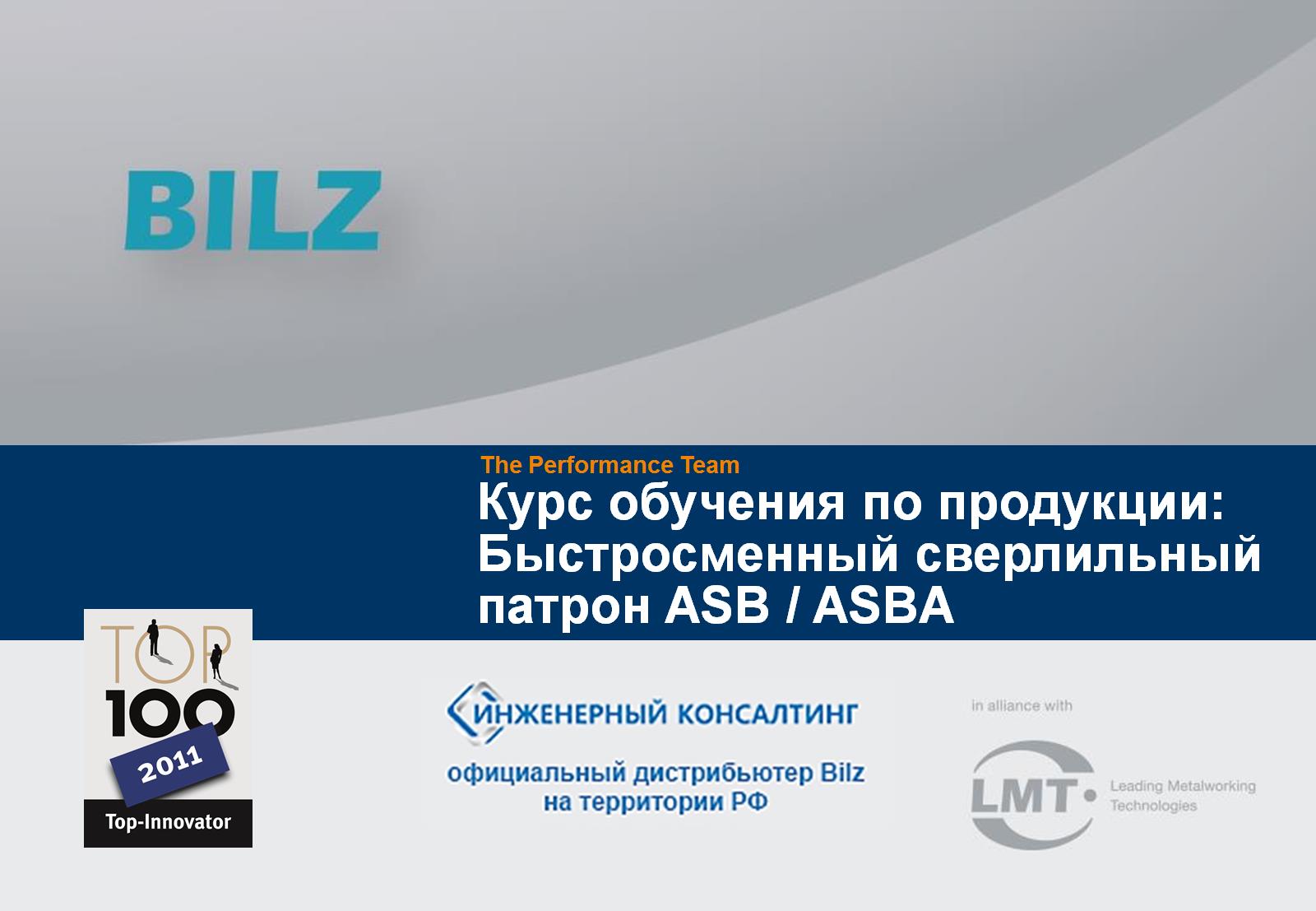 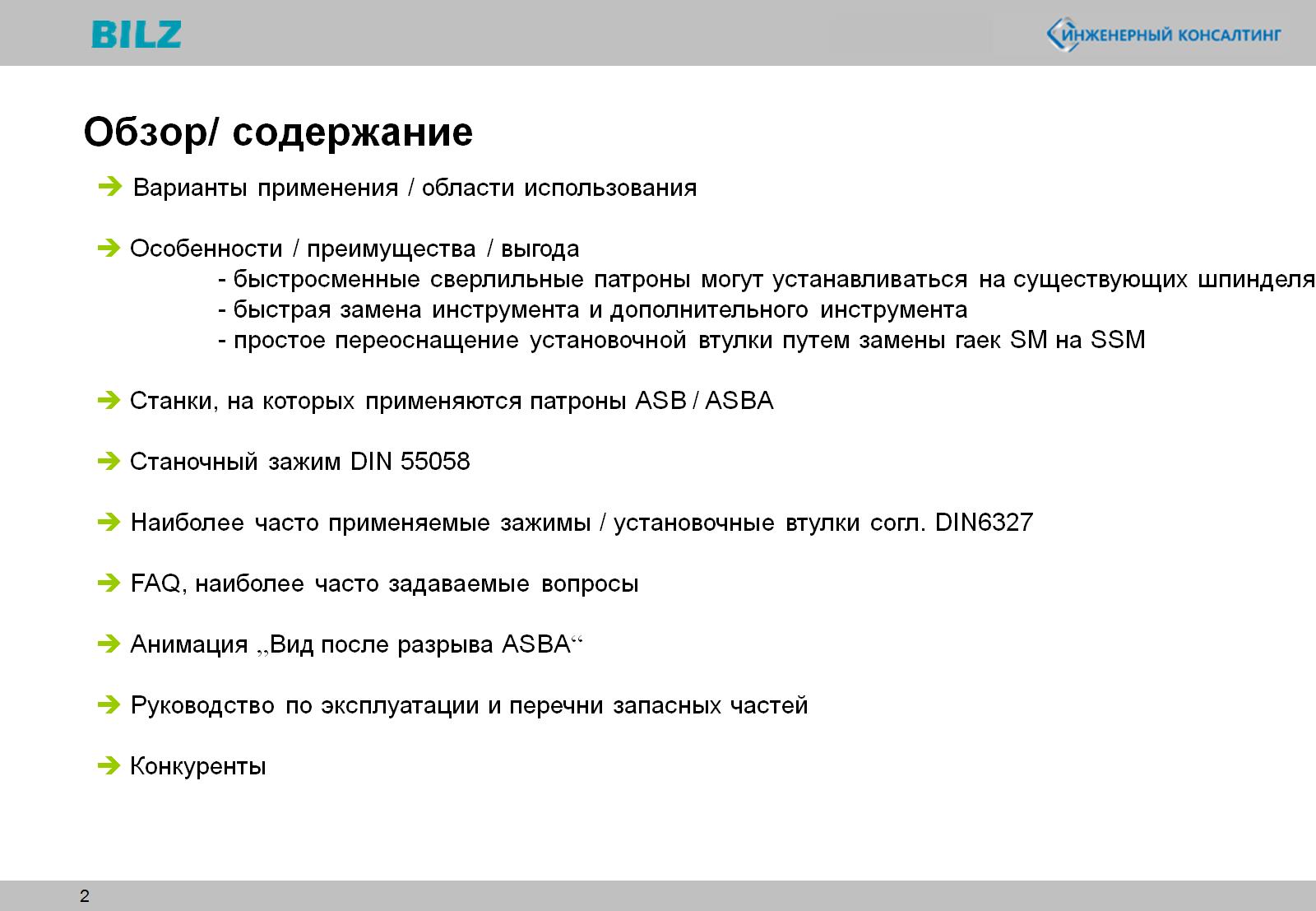 Обзор/ содержание
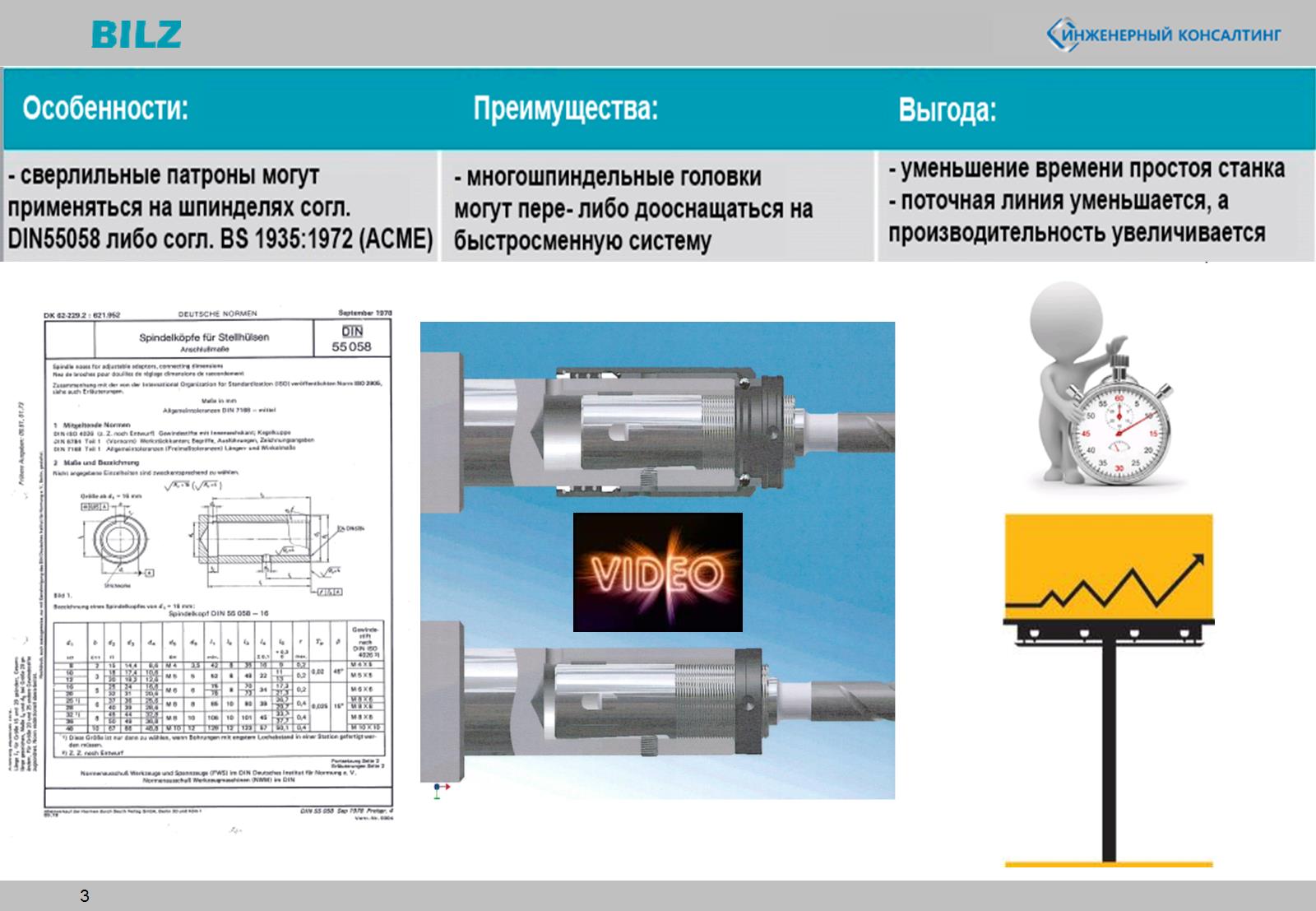 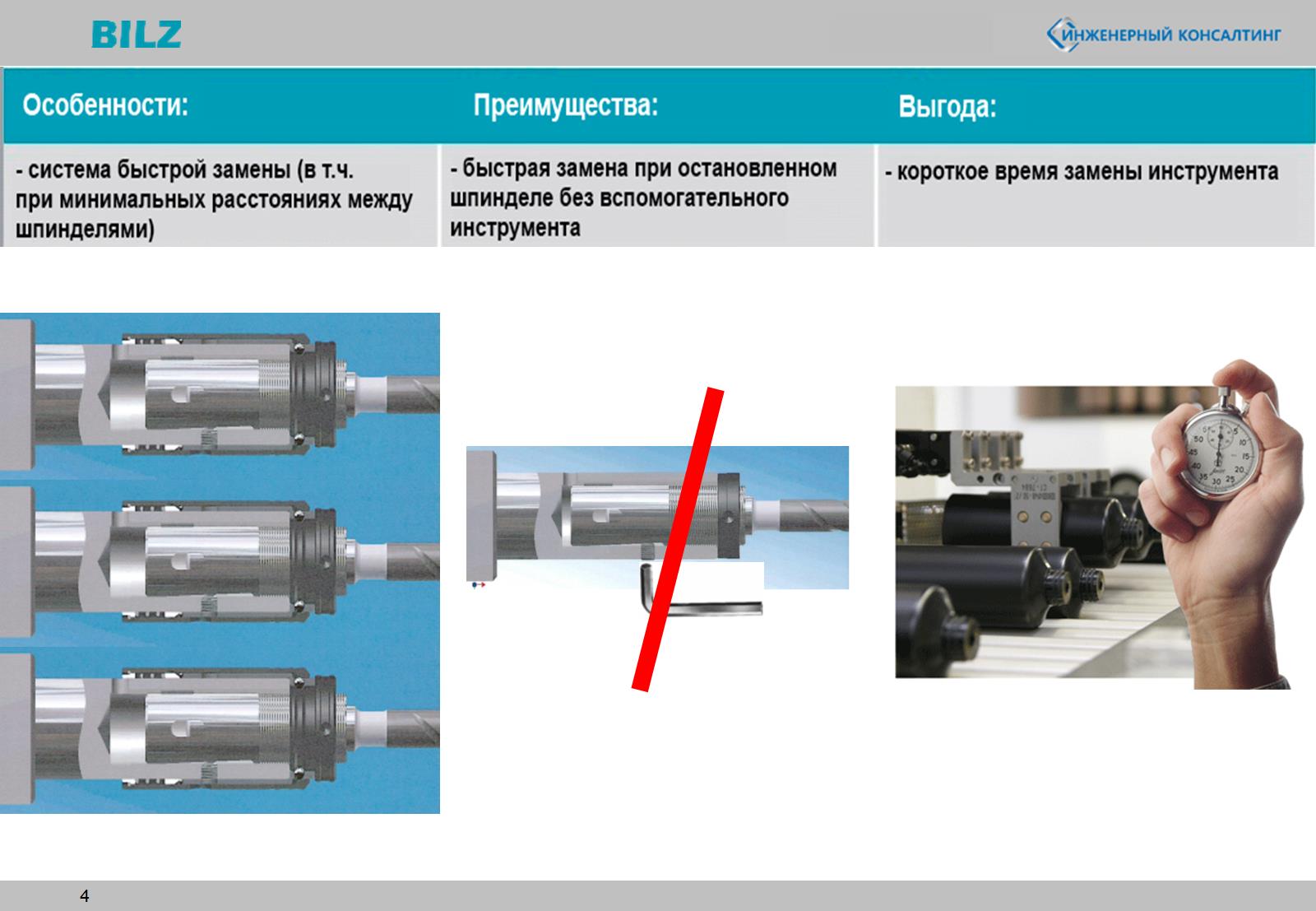 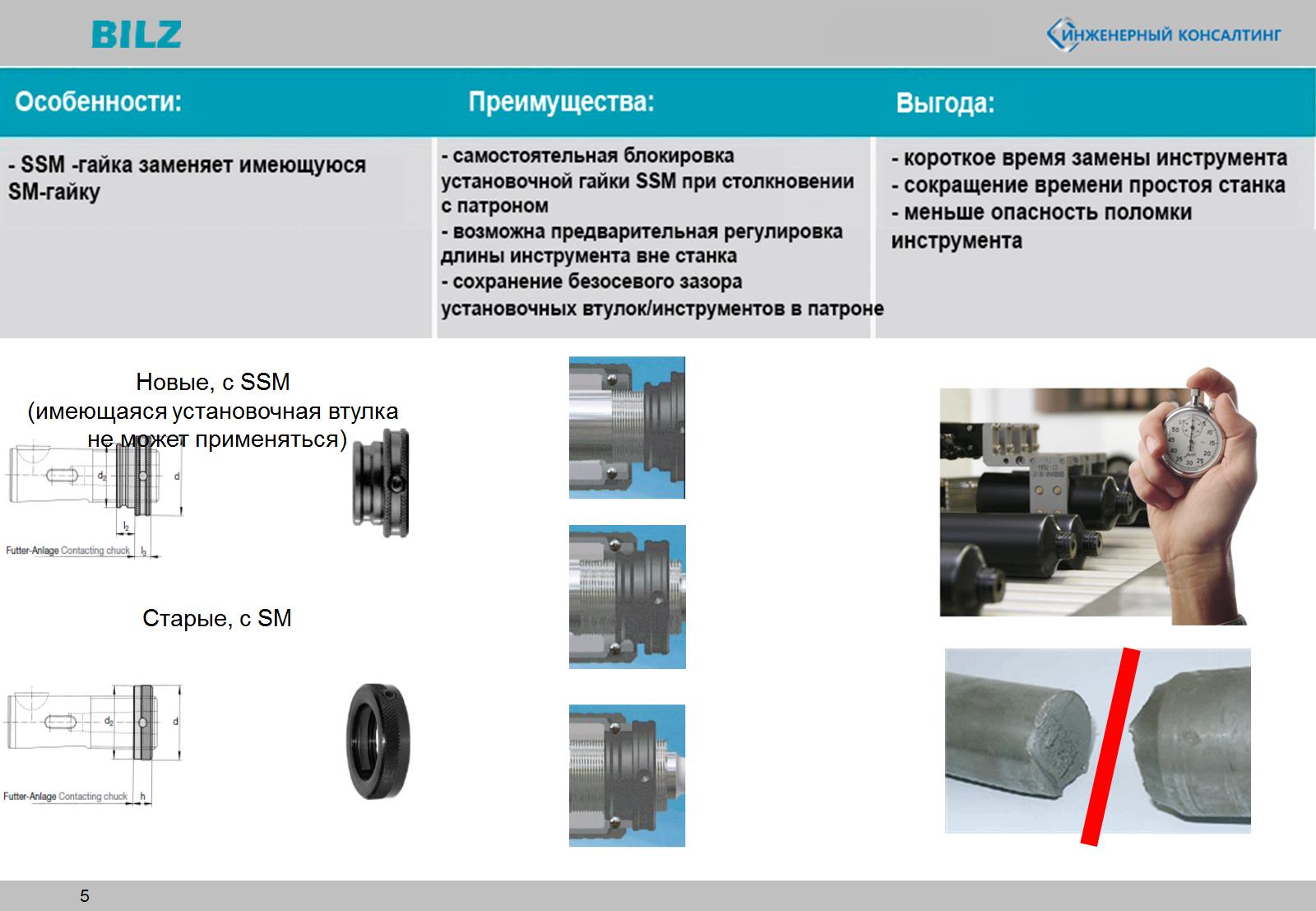 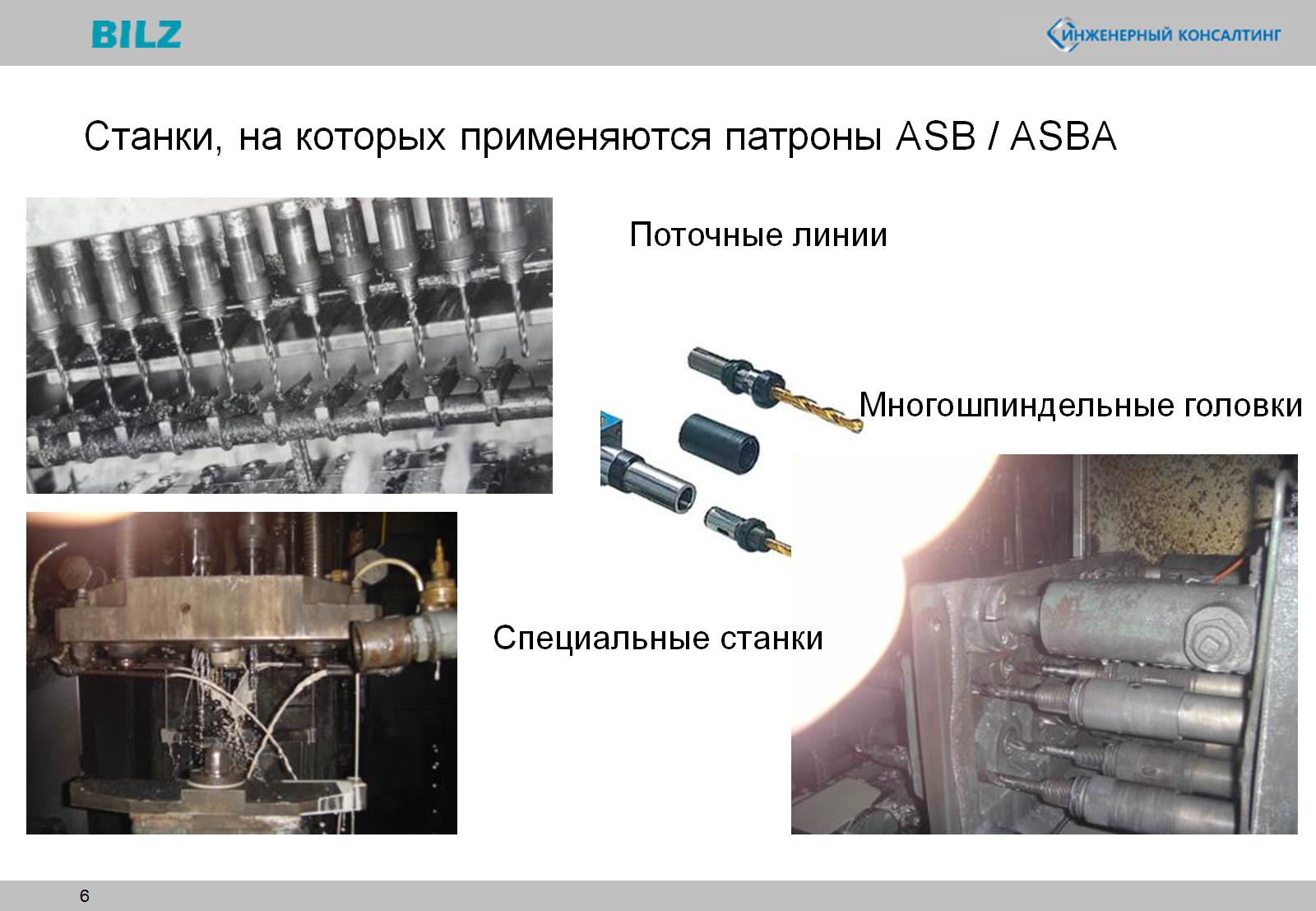 Станки, на которых применяются патроны ASB / ASBA
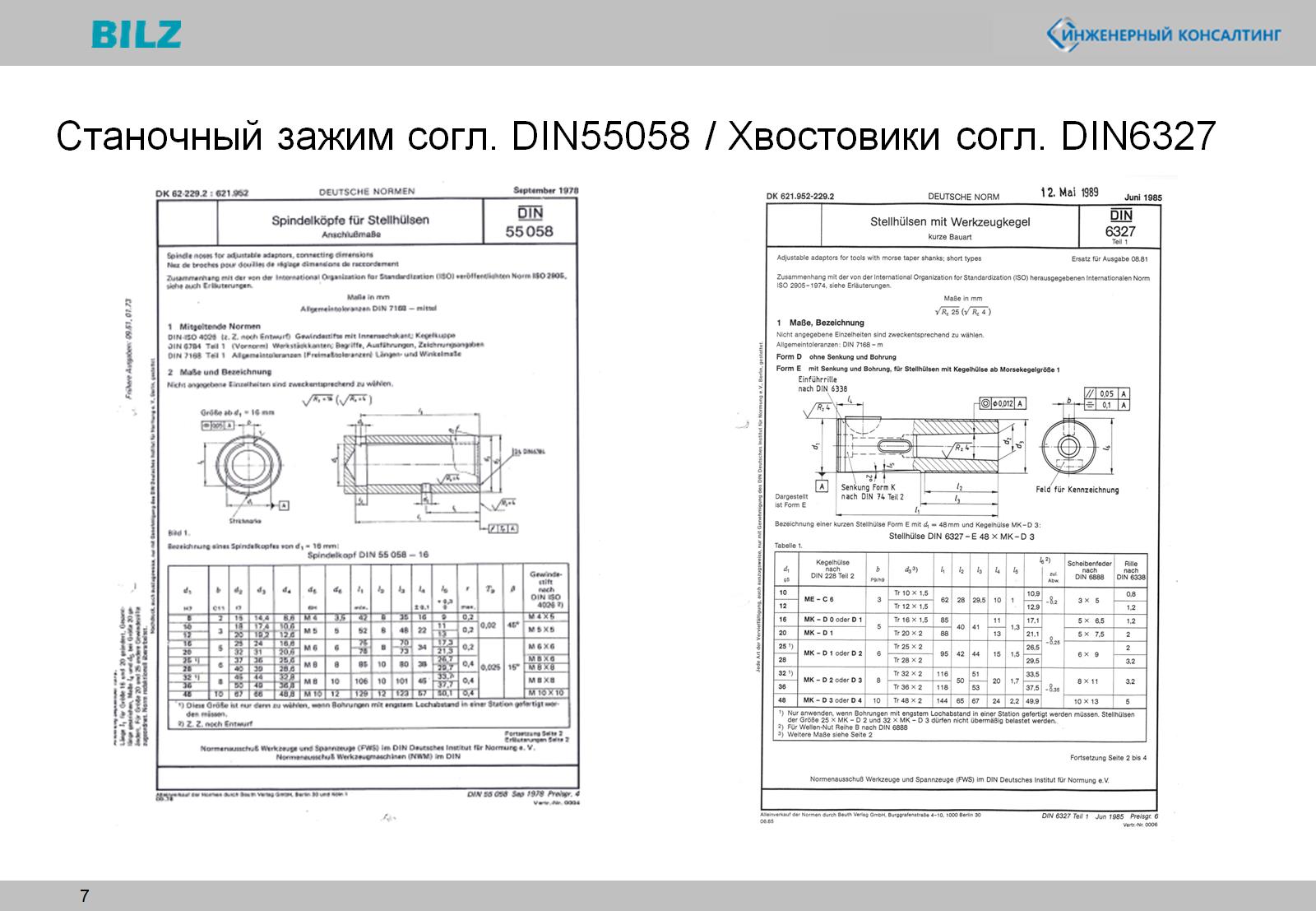 Станочный зажим согл. DIN55058 / Хвостовики согл. DIN6327
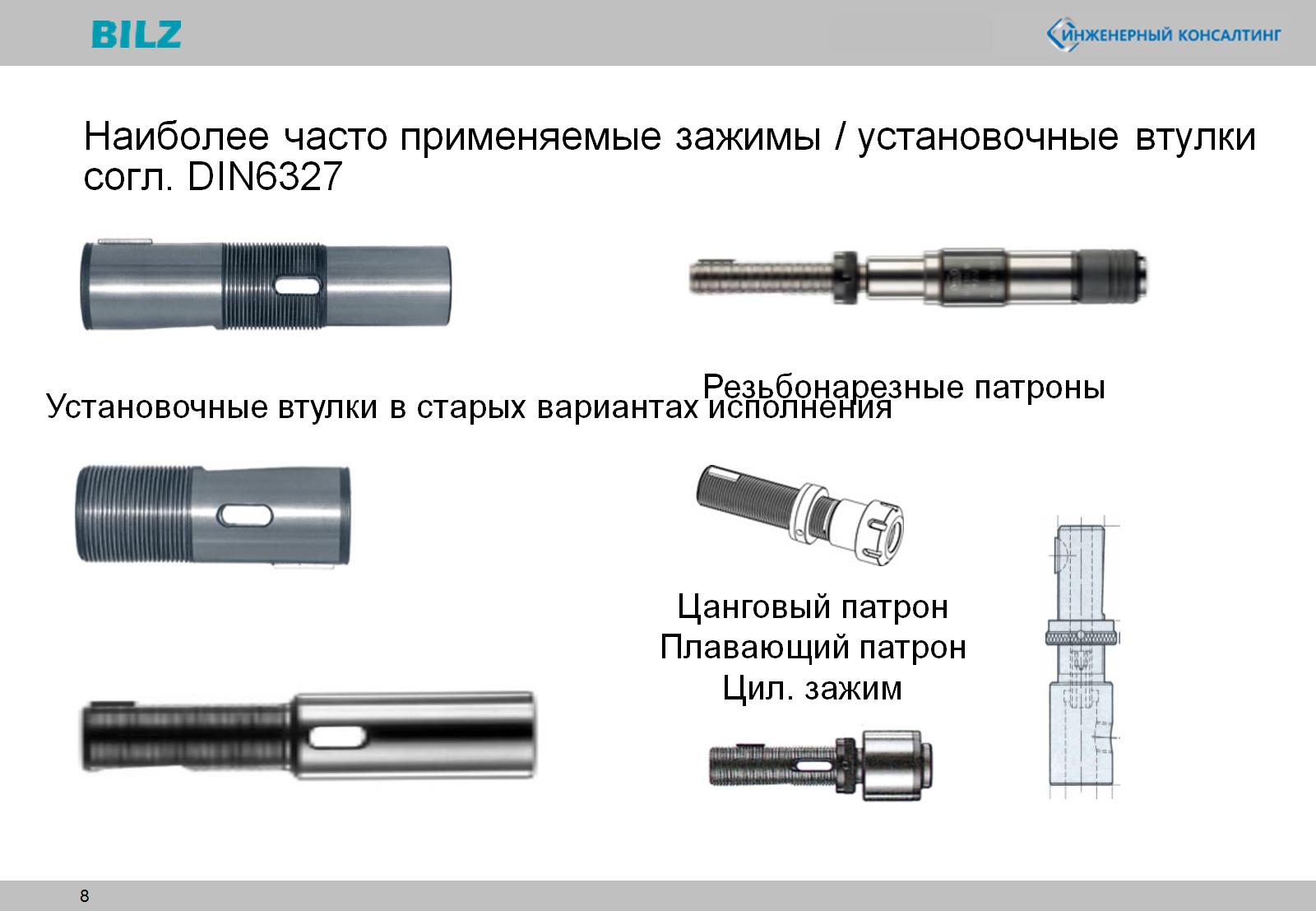 Наиболее часто применяемые зажимы / установочные втулки согл. DIN6327
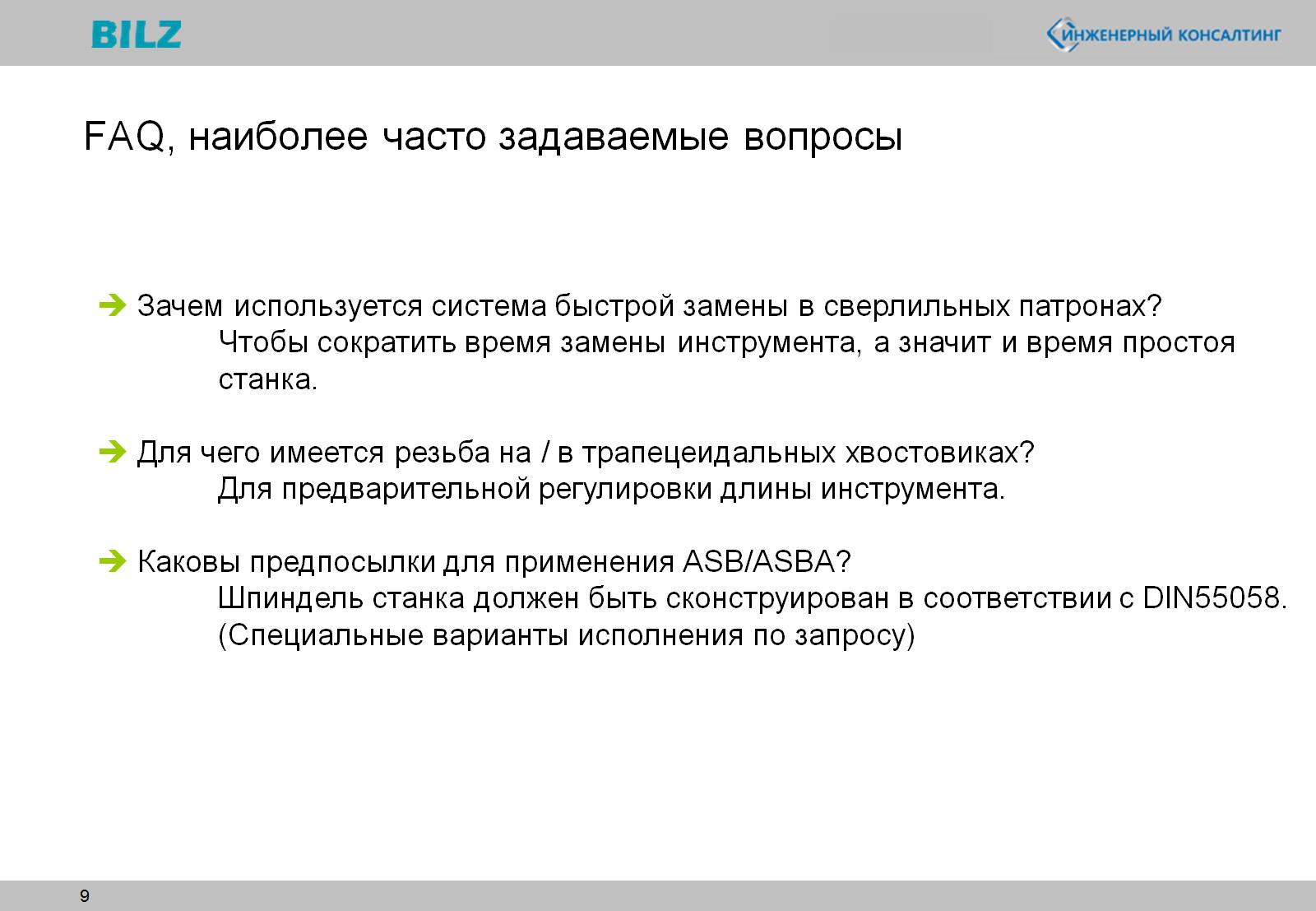 FAQ, наиболее часто задаваемые вопросы
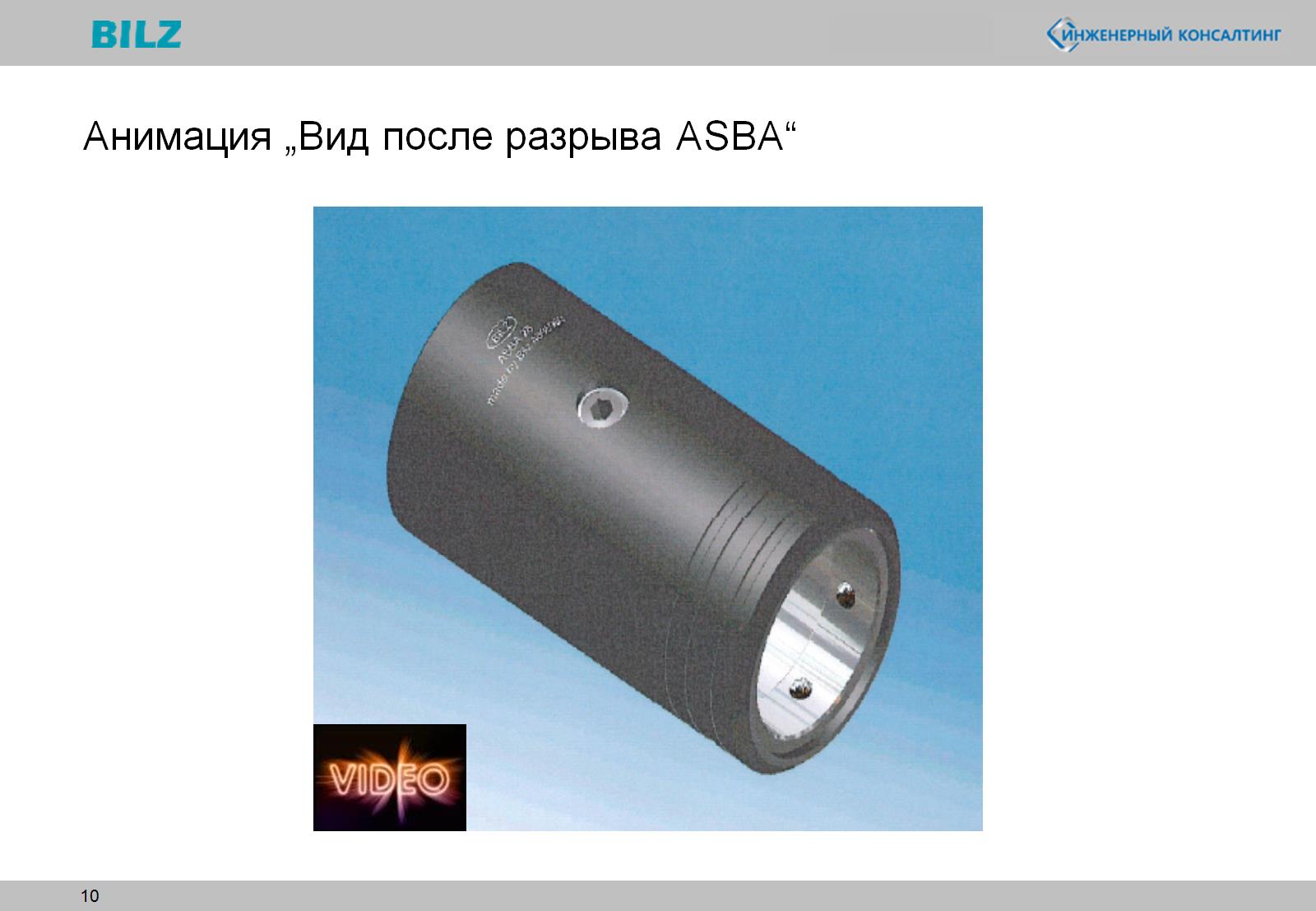 Анимация „Вид после разрыва ASBA“
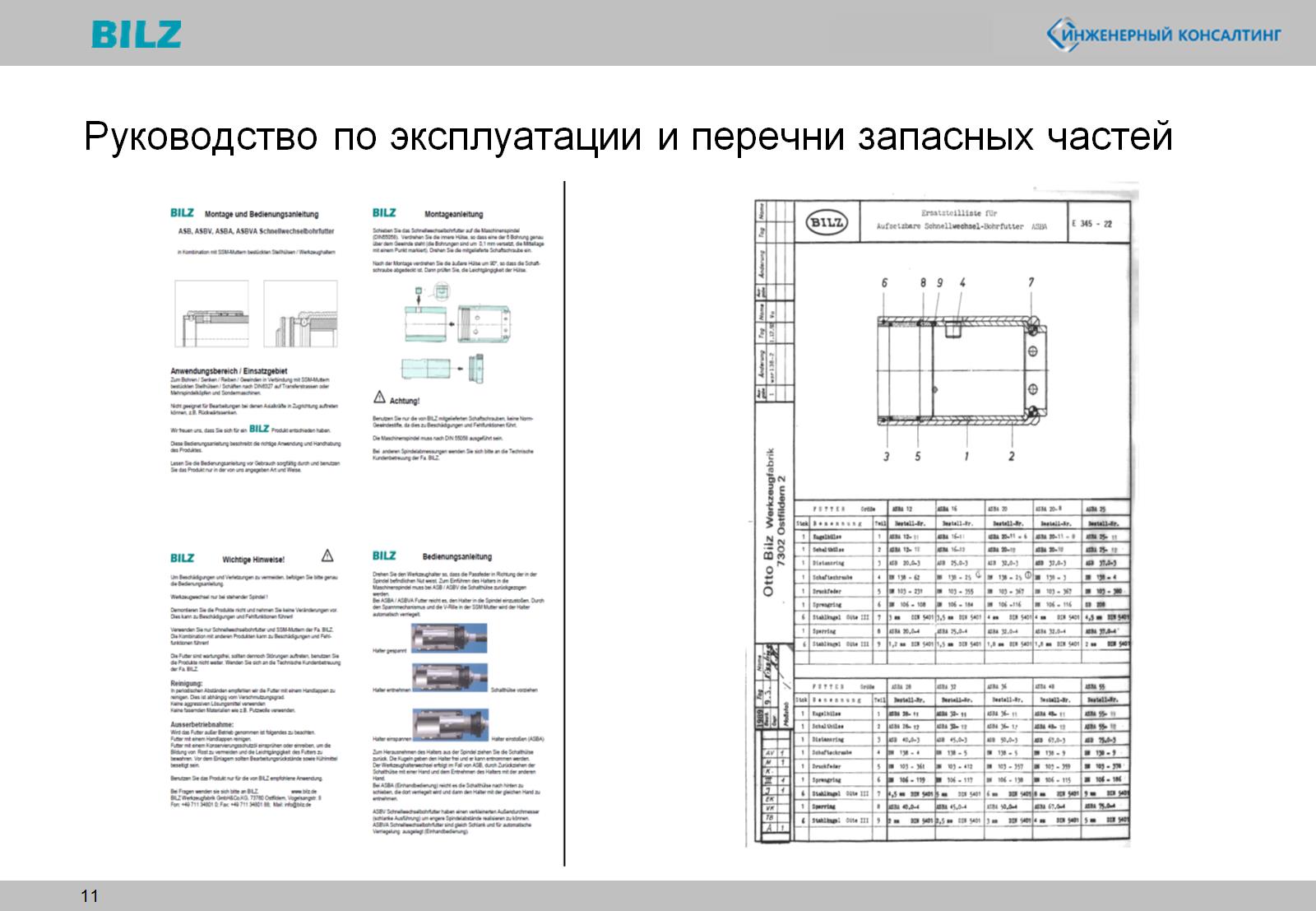 Руководство по эксплуатации и перечни запасных частей
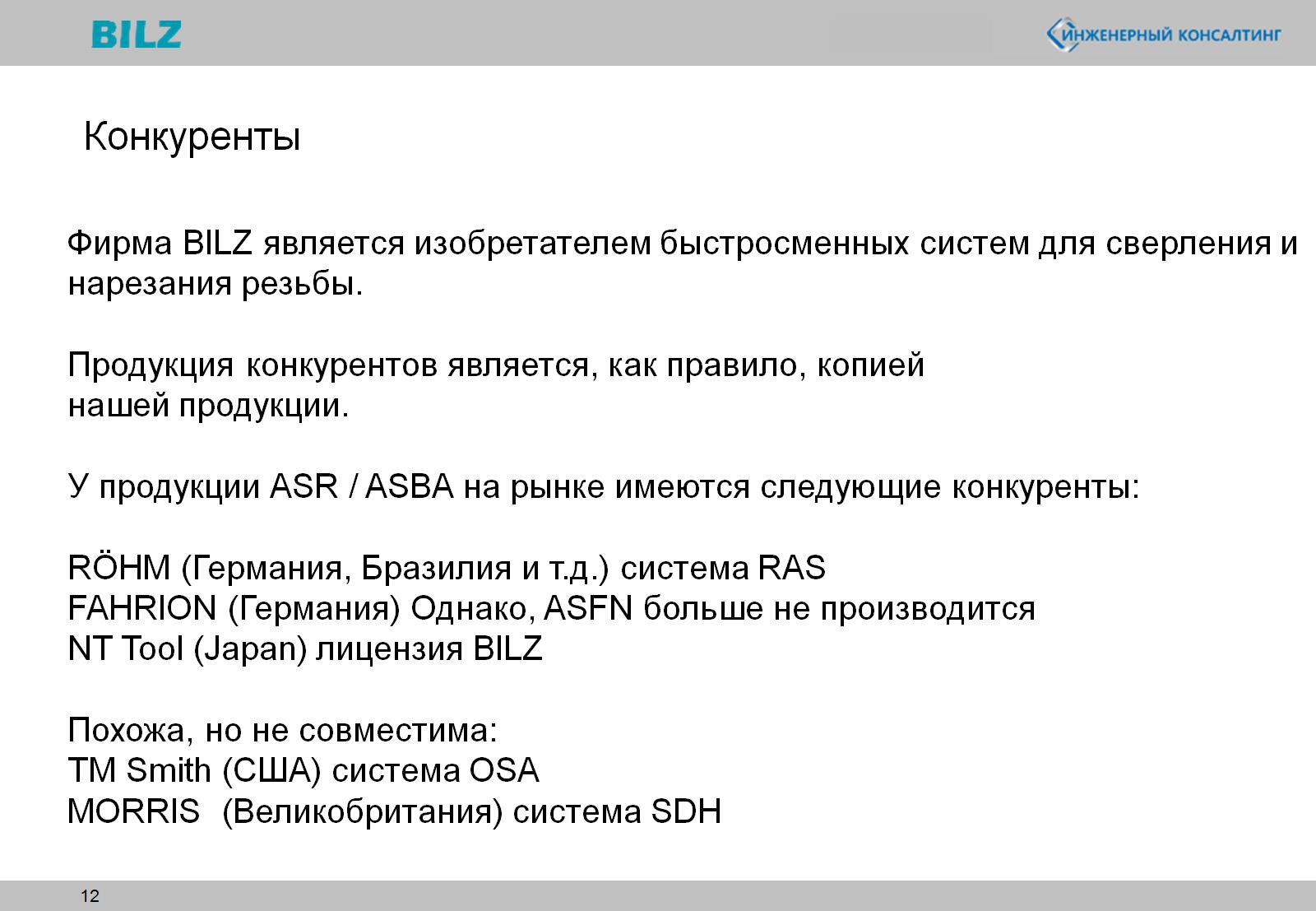 Конкуренты